ASSOCIATION GAME
C1
B1
OIL SPILLS
A1
CLIMATE 
CHANGE
ILLEGAL
TRADE
D1
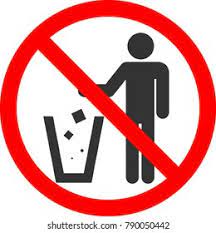 C2
B2
ILLEGAL WASTE
 DISPOSAL
POOR AIR
QUALITY
HABITAT
LOSS
D3
A2
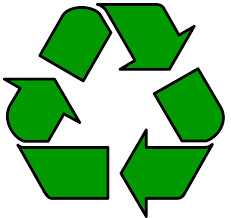 C3
B3
DEFORESTATION
UNDRINKABLE
WATER
ILLEGAL 
HUNTING
A3
D2
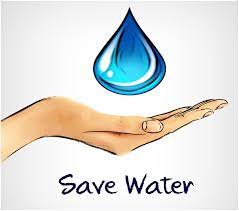 HUMAN 
IMPACT
D
A
POLLUTION
CONSEQUENCES
ENDANGERED
ANIMALS
ECO 
SYMBOLS
C
B
ECOLOGY